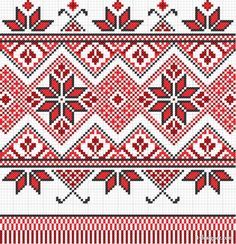 مشروع موتيفا سيناوي

مقدم الي 



































مقدم من 
جمعية الفيروز للخدمات
 الاجتماعية والاقتصادية والبيئية

العريش 2022
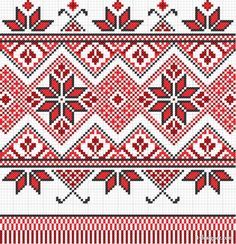 المبادرة الوطنية 
للمشروعات الذكية الخضراء
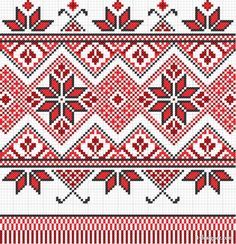 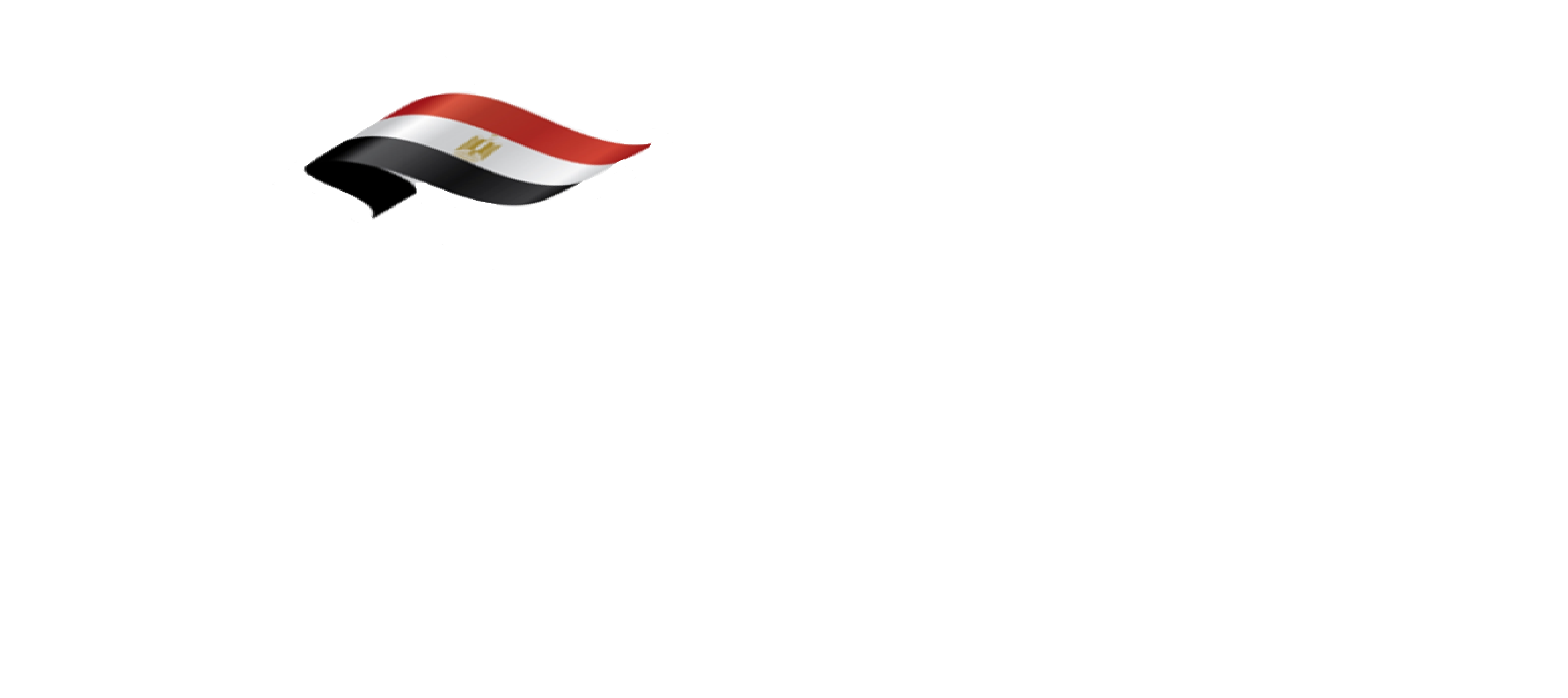 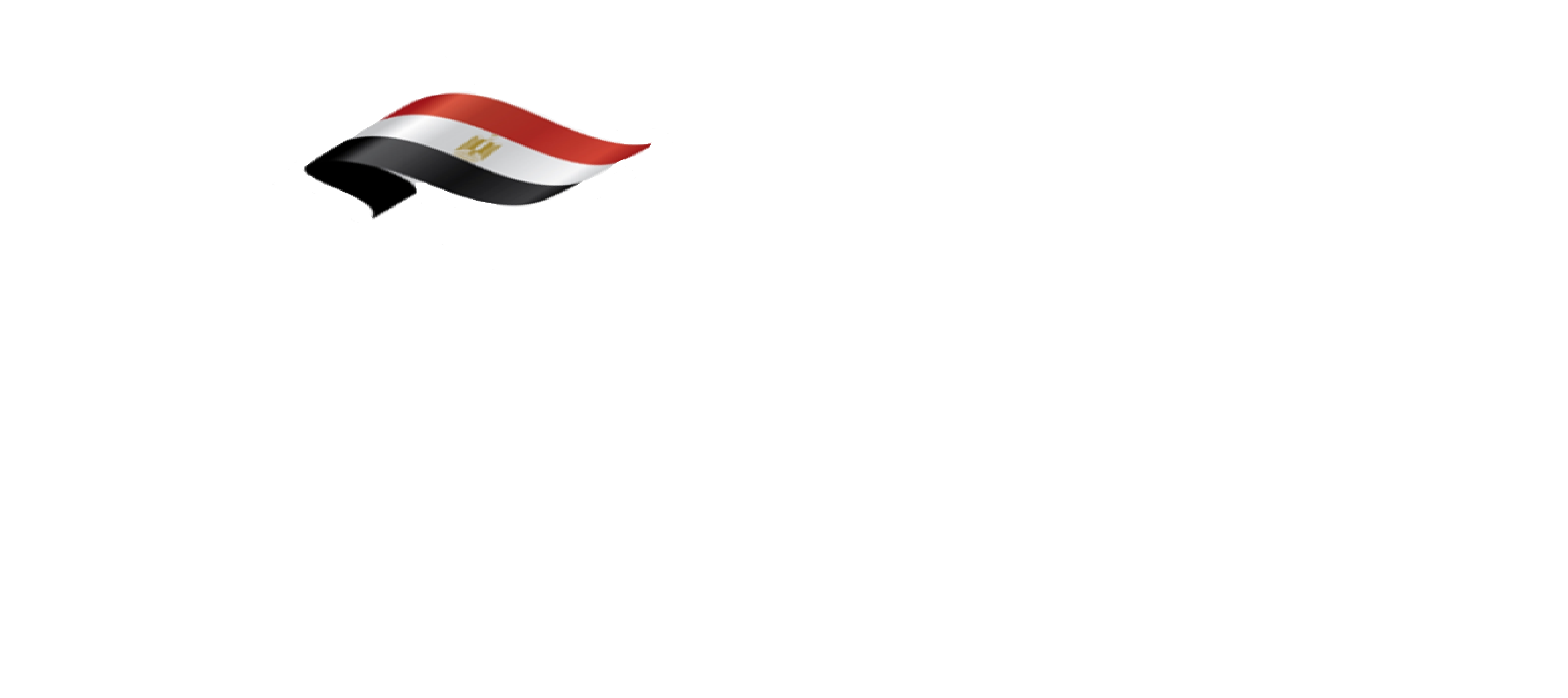 مشروع موتيفا سيناوي
مقدم المشروع
اماني فهمي محمد حسن 
الوظيفة : المدير التنفيذي لجمعية الفيروز للخدمات الاجتماعية والإقتصادية والبيئة 
الخلفية العلمية : دكتوراه في الاجتماع ريفي " منظمات المجتمع المدني ودورها في تنمية المرأة السيناوية في مجال المشروعات الصغيره ومتناهية الصغر ".
الخبرات : استشاري العمل الاجتماعي والتنموي أكثر من 20 عام في مجال التمكين الاجتماعي والاقتصادي وريادة الأعمال للمرأة والفئات الأكثر احتياجا الحصول على الماجستير والدكتوراه في مجال الاجتماع والتنمية الريفية ومنظمات المجتمع المدني وحاصلة على دورات  إعداد القادة وإدارة الأزمات والأمن الاستراتيجي من أكاديمية ناصر للعلوم العسكرية وقامت بريادة العديد من البرامج والمشروعات التنموية والتدريبية  والحصول على العديد من جوائز التكريم الوطنية والمحلية والإقليمية
مشروع موتيفا سيناوي
مشروع موتيفا سيناوي
مقدمة
يعتبر التمكين الاقتصادي للمرأة بوابة الأمان الاجتماعي للمجتمع حيث ان التمكين الاقتصادي للمرأة يعود بالنفع علي الأسرة والمجتمع، فنجد أن التحسن الاقتصادي للمرأة يعود بالتحسن للأسرة والاهتمام بالتعليم والوضع الصحي لأفرادها، ومن هنا جاء اهتمام الجمعية بالتمكين الاقتصادي للمرأة بشمال سيناء
اهتم مشروع موتيفا سيناوي منذ بداية عام 2010 بالتمكين الاقتصادي والاجتماعي للمرأة السيناويه حيث وصل عدد العاملين به من سيدات سيناء ما يقرب من 550 ونسعي حاليا لزيادة اعداد المستفيدين من خلال خطوط لصناعة الملابس الجاهزة بمفهوم الملابس الخضراء الذي اطلقته منظمة الأمم المتحدة عام 2021 باستخدام الطاقة البديلة وتوفير الطاقة والاستفادة من المخلفات وتدويرها وكذلك استخدام أدوات للتعبئة التغليف المصاحبة للبيئة والقابلة للتحلل يسعي المشروع للعمل مع 350 من السيدات من الأسر الأولي بالرعاية بمحافظة شمال سيناء الي جانب المستفيدين الحاليين من المشروع 

 يستفيد من المشروع بشكل مباشر ما يقرب من 350 سيدة وفتاه من الأسر الأولي بالرعاية بمراكز محافظة شمال سيناء غير عاملات التشطيب والتعبئة والتغليف ليصبح اجمالي المستفيدين بدخول شهرية 450 مستفيد ومتوسط عدد الأسر بشمال سيناء 5 افراد ليصبح عدد المستفيدين الغير مباشرين 2250 مواطن بشمال سيناء
المستفيدين من المشروع
مشروع موتيفا سيناوي
الميزة التنافسية للمشروع
يعتبر مشروع موتيفا سيناوي ذو ميزه تنافسية عالية حيث يعمل علي اتاحه فرص العمل وكذلك توفير احتياجات محافظة شمال سيناء من الملابس الجاهزة وتعتمد بعض المنتجات علي استخدام التراث الثقافي البيئي السيناوي مما يجعل لمنتجات المشروع ميزه تنافسية عالية المشروع ممكن تطبيقه في مدن ومحافظات كثيره يهتم بالتمكين الاقتصادي للمرأة من الأسر الأولي بالرعاية يحل من مشكلة البطالة ويجد حلولا ابتكارياً لها، نشر ثقافة الملابس الخضراء واستخدام الطاقة البديلة يعود بالأثر علي منظومة استهلاك الطاقة بمصر .
اثر المشروع
للمشروع اثار اقتصادية حيث يؤدي استخدام الطاقة البديلة الى تخفيف تكلفة الطاقة - توفير فرص عمل خاصة لأفراد من الأسر الأولي بالرعاية ،تحسين مستوى الدخل - توفير احتياجات المحافظة من منتجات المشروع المختلفة.من الأثار الاجتماعية المساهمة في الحفاظ على التراث والشخصية السيناوية.
المساهمة في القضاء على البطالة، ومن الأثر البيئي استخدام ادوات تعبئة وتغليف صديقة للبيئة - استخدام مخلفات الصناعة في إعادة التدوير، كما يؤدي إستخدام الطاقة البديلة الى تخفيف الآثار البيئية للمشروع.
مشروع موتيفا سيناوي
يوجد حالياً خط انتاج واحد بمدينه العريش يعمل به مجموعة كبيره من السيدات معظم الفئات المستهدفة حصلت علي تدريبات أولية في مجال صناعة الملابس يوجد ما يقرب من 550 سيدة يعملن في مجال التطريز اليدوي البدوي نسعي خلال المرحلة القادمة توفير ما يقرب من 7 خطوط متكاملة جديده ومكلمة للخط الموجود ليوفر ما يقرب من 350 فرص عمل حقيقة وتحويل بعض خطوط الإنتاج للعمل بالطاقة البديلة وكما يستهدف المشروع عمل خطوط انتاج مكمله بمراكز محافظة شمال سيناء المختلفة .
ويعتبر مشروع موتيفا سيناوي بعد اكتمال انشاء خطوط الإنتاج السبعه بمثابة بداية حقيقية لصناعة الملابس الجاهزه بشمال سيناء واستخدام الموتيفا السيناوي في بعض الأزياء مثل العباية والبلوزه ومتنجات الفاشون والموضه .
مشروع موتيفا سيناوي